National Healthcare 
Decisions Day
April 16, 2024
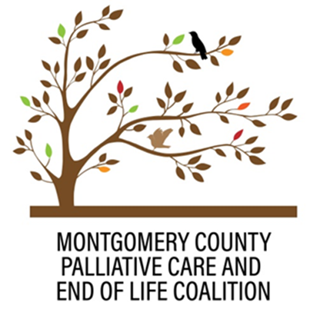 Ethics in Death and Dying
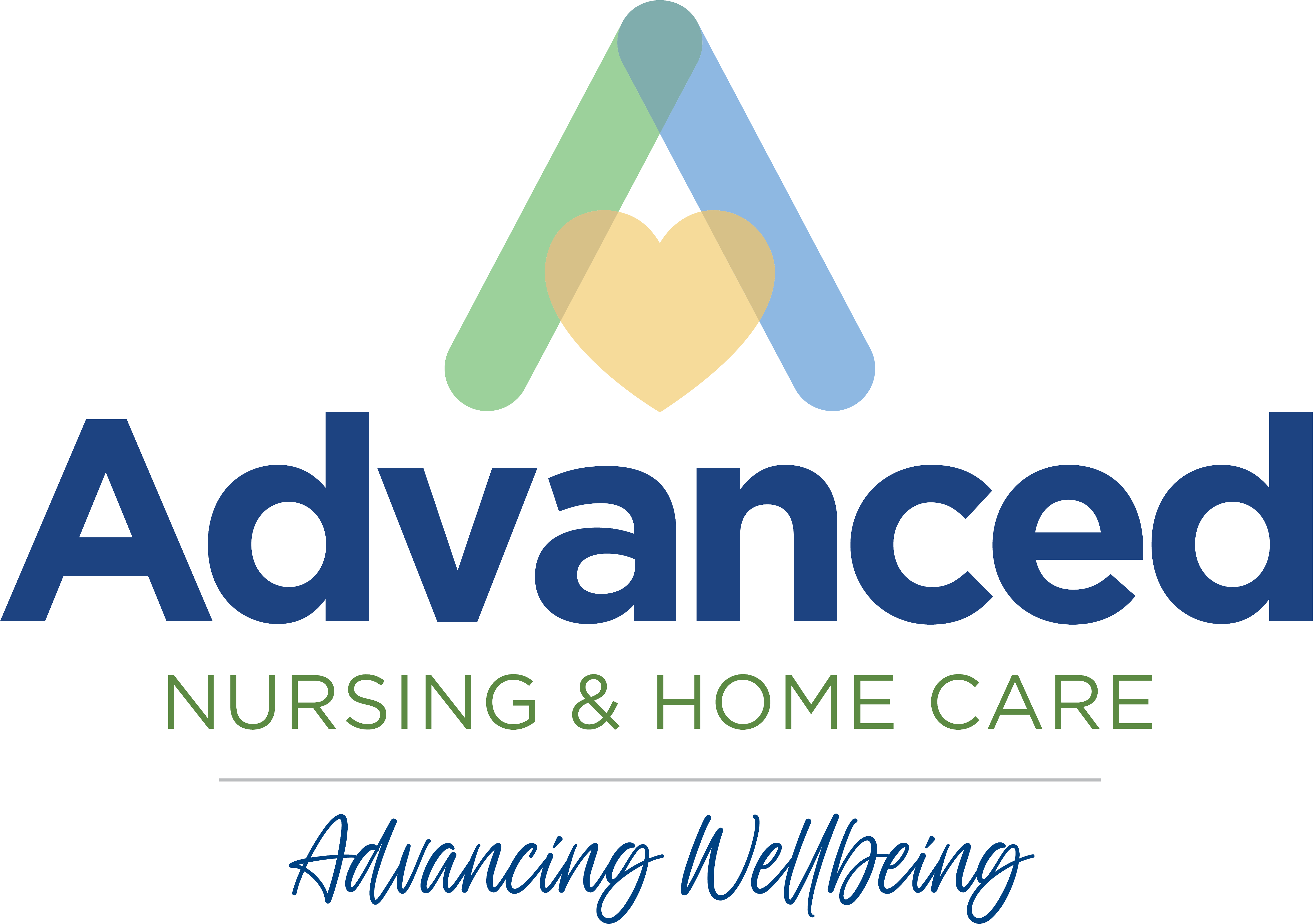 www.mccelc.org
Thank You to 
Our Sponsor!
I. Introduction (15 minutes)II. Background (25 minutes)III. Case Discussions: Breakout Rooms (30 minutes)IV. Case Debriefings, Wrap-up (50 minutes)
Agenda
Learning Outcomes
Explore bioethical principles that may guide end-of-life decisions, including advance care planning.

Describe opportunities and challenges in providing end-of-life care in accordance with patients’ communicated wishes or in the absence of expressed/ communicated wishes. 

Clarify the roles of the patient, healthcare proxy, and medical providers in determining care at the end of life.

Identify key resources in the community and within medical institutions to help navigate questions about care at the end of life.
This program meets the requirements for 2 hours of Ethics Continuing Education for Social Workers and Licensed Certified Counselors.  Our partner, The Center for Continuous Learning (CCL), is a board-approved provider of Continuing Education Credits through the Maryland Board of Social Work Examiners (MBSWE) and the National Board for Certified Counselors (NBCC).
Continuing Education
Presenters – No Conflicts of Interest
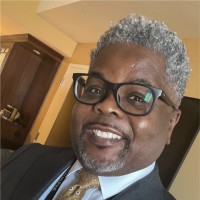 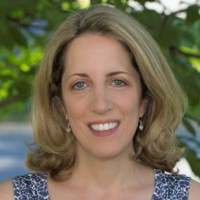 Alvin Reaves, III, MD: Medical Director, Palliative Medicine and Supportive Care US Acute Care Solutions; Chair, Bioethics Committee & Dept. of Medicine, Adventist Healthcare Shady Grove Medical Center
Beth N. Peshkin, MS, CGC: Professor of Oncology; Certified Genetic Counselor;  Associate Faculty, Pellegrino Center for Clinical Bioethics; Georgetown University; Certified Advance Care Planning Facilitator
What are the goals of end-of-life care? (Alvin)
Respecting patient and family values

Maintaining decision-making autonomy

Upholding dignity

Providing comfort and relief from distressing symptoms

Assuring security of survivors, reconciling familial relationships
What ethical issues may arise at the end of life? (Beth and Alvin)
Patient’s decision-making ability is unclear, appears to be limited, or does not exist AND one or more of the following:
No or outdated advance directive or MOLST 
Their wishes about medical treatment are unclear 
Health care agent/proxy not identified
Family members disagree about what the patient would have wanted/next steps
Religious/cultural beliefs are not aligned with clinical recommendations 
Lack of understanding about medical issues/prognosis/goals of care 
Healthcare team feels conflicted
[Speaker Notes: Beth can do first 2 bullets
Many ethical issues but these are the ones we highlight.  Because upholding pt autonomy is key, ethical problems may ensure when we don’t know what the pt would have wanted and nobody designated to help or that person is not clear. 

We respect religious or cultural beliefs and want to honor them. Further exploration and support may be helpful from clergy. Also important for family to fully understand medical condition and prognosis and full range of options. Reminder that it is important not to assume a set of beliefs based on how someone identifies their religion or cultural background. Different belief systems regarding maintaining dignity, sanctity of life, specific treatments (transfusion), etc. Also specific practices like meditation, mindfulness, etc. 

Patients or loved ones want “everything” even though there is little to no prospect of meaningful recovery or restoration to health; treatment may be futile in this respect but care is still provided. This may be related to issues about understanding – so communication and taking time is important.

Moral distress among the team is important to recognize and address. [Beth, example from PC conf of a dying young adult patient who continued to receive fluid and constant paracentesis]]
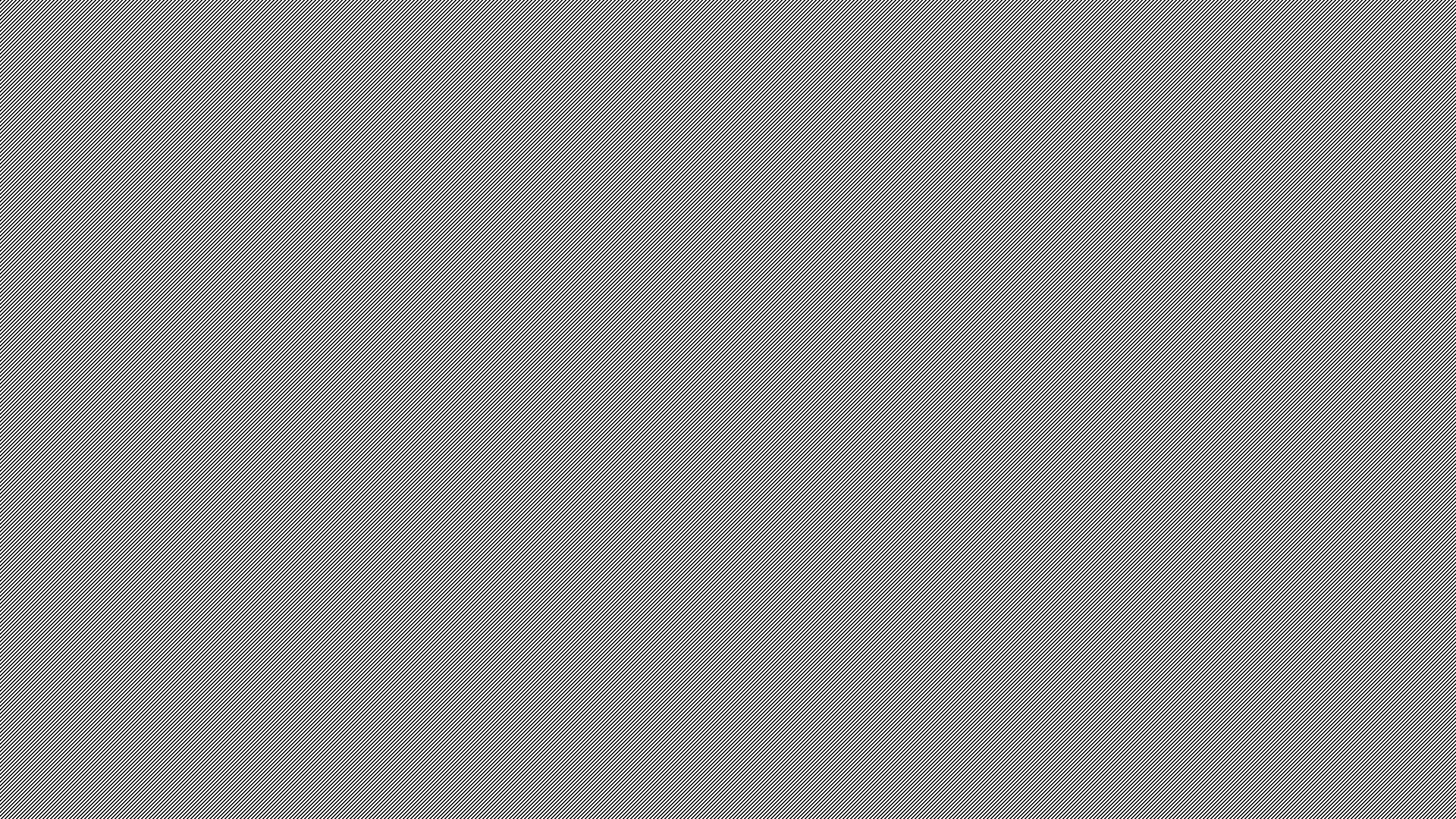 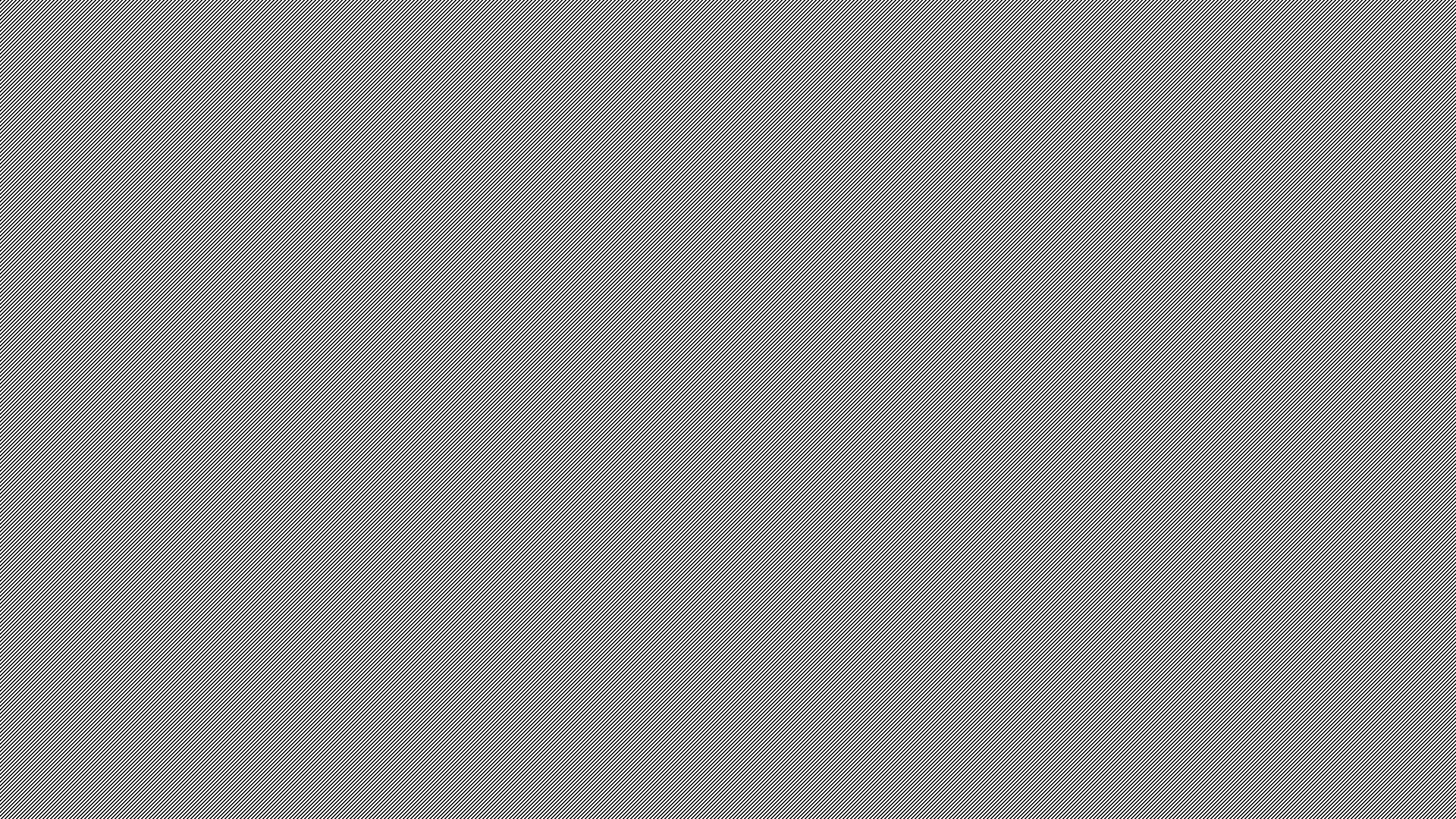 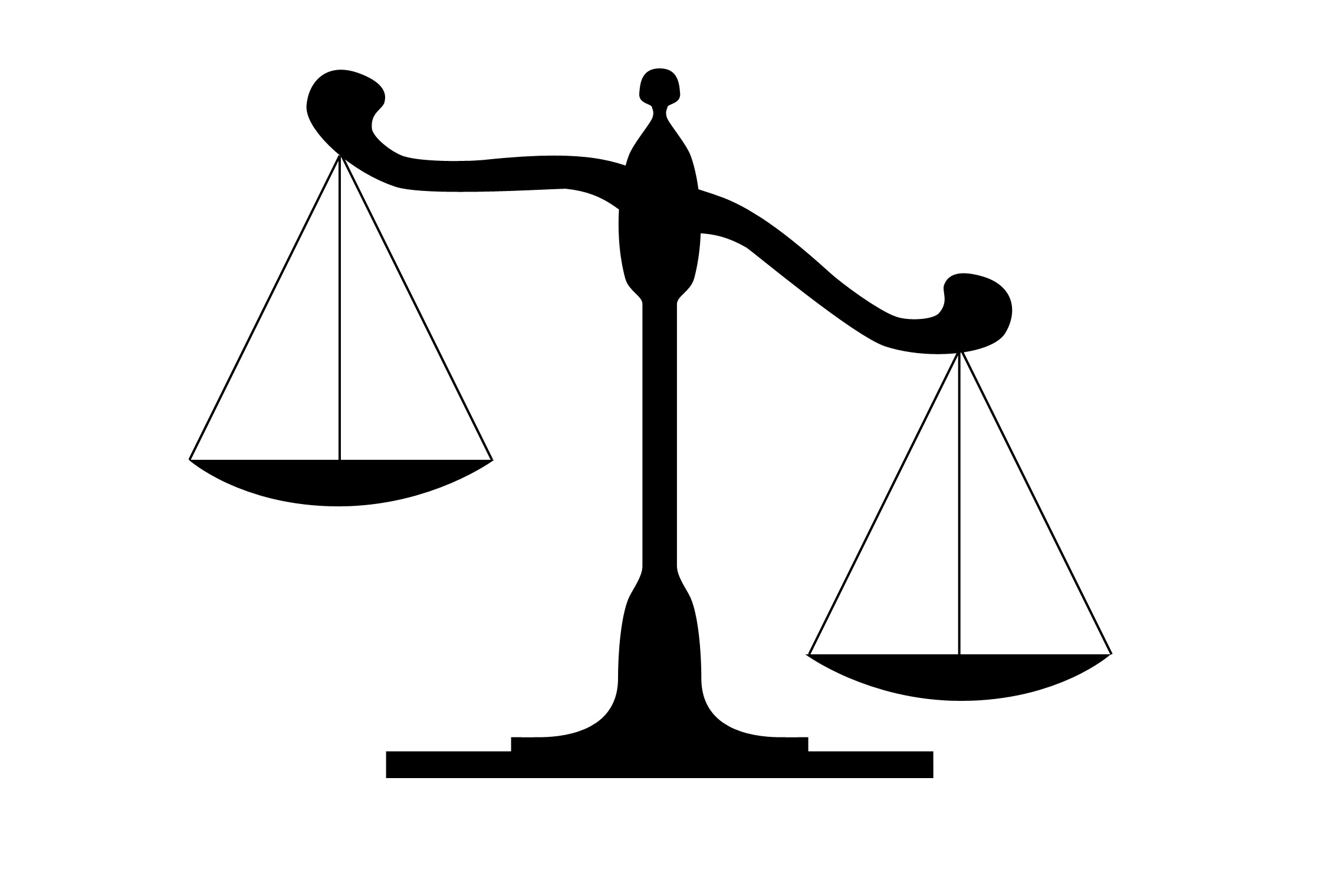 Approaches to Addressing Ethical Dilemmas
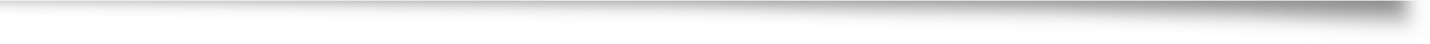 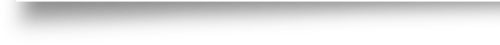 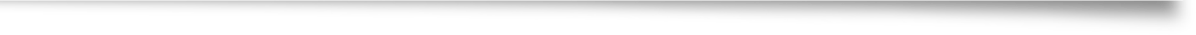 [Speaker Notes: One of strongest reasons for applying ethical reasoning to EOL dilemmas is to provide a structure with clarity and consistency to our decisions. When our decisions are not consistent it’s important to tease out the unique circumstances. It also helps with transparency , upholding legal and professional standards, and reducing moral distress amongst healthcare providers. There are many frameworks, and we could spend hours discussing – whole courses, books, and conferences are devoted to this.

First identify the ethical problem and the stakeholders]
Principlism: One Approach (Beth)
https://in2med.co.uk/medical-ethics-and-law/
[Speaker Notes: But today we will apply principlism, which espouses 4 main principles outlined here. These principles, which were first published in 1979 by 2 American bioethicists, Beauchamp and Childress, are fairly straightforward, but it is up to the decision makers to determine what the strongest or prima facie obligation is, for example, avoiding harm (nonmalef) instead of honoring a person’s autonomy.  

Autonomy – respecting rights to make own decisions – so as we will discuss today it’s important to know what those decisions are and that these have to be expressed by a person who has the cognitive ability to make those decisions.  When a person can no longer communicate, we are still mindful of upholding their autonomy by honoring their wishes ideally by relying on what they communicated, or how a HCA or surrogates acts on their behalf. 
Beneficence – promoting positive actions and effects
Nonmaleficence – avoiding harm where possible. So here we want to be sensitive to making decisions that have good intentions but may have unintentional outcomes. For example, increasing pain relief to provide comfort may also hasten death, though that is not the desired outcome. 
CONSIDERING THE GOALS OF CARE IS CRITICAL TO EVALUATING BENEF VS NONMALEF

Justice – of these 4, least likely to be invoked at the bedside, but very relevant at EOL as we consider resource allocation concerns. We know that a significant proportion of health care expenditures are related to EOL care, but in many cases, extensive life-saving and sustaining tx is not consistent with what patients want, particularly when people have a terminal condition. I recently attended a PC conference where the staff discussed a few patients who had extensive stays in the ICU receiving what was considered futile tx, thus making those beds unavailable for pts with treatable conditions. Another unique consideration to think about here is that the moral distress that may ensue among HCPs in delivering such treatments may ultimately take its toll, resulting in fewer HCPs who want to remain in this field. At that same conf, the team discussed a case of a woman who was days away from death but the family insisted on everything being done for her. Constant hydration resulted in constant paracentesis (or removal of abdominal fluid). The team was beside themselves in distress and felt like this taxed their resources both emotionally and physically. This of course raises other ethical issues.]
Assessing Decision-Making Capacity (DMC)  (Alvin)
What is it? How is it assessed? 

Temporary versus permanent impairment 

Determination of healthcare wishes before impairment 

Respecting religious/cultural values and relational autonomy and decision-making

Medico-legal issues (e.g., versus competence)
[Speaker Notes: UNDERSTANDING – of the facts relevant to the medical decision (risks, benefits, alternatives; understands the condition and treatment options)
CONSEQUENCES – appreciation of the treatment decision consequences, including non-treatment
LOGICAL manipulation of information, not just repeating back what is said
CHOICE – ability to communicate a choice and be consistent; to explain rationale

Some patients have some elements of DMC, but must have all 4. Some lose capacity temporarily. Medications, treatment may affect DMC

Physicians can determine capacity; COMPETENCE – a judicial finding made by the court regarding the ability to make a decision about a specific issue or carry out a specific act]
Advance Care Planning (ACP) (Beth)
What is it? Why is it important? 
Health care agent/legal order of surrogates if none designated
Advance directives, living wills, MOLST forms
Fluidity of documents
Can a patient’s documented preferences ever be overridden? 
Why “substituted judgment” is preferable to the “best interests” of the patient
[Speaker Notes: ACP refers to making decisions about healthcare one would want if they can’t communicate it. It is important not only to make sure their wishes are known and preserve your autonomy but also to max QOL, reduce stress and conflict among family, and support caregivers. There will be junctures in the journey to decide between life sustaining tx and comfort care. 
Order of surrogates: Spouse/domestic partner, Adult children 18+, Parents, Siblings, Everyone Else (affidavit)] 
The documents: A living will is a specific type of document that addresses medical treatment preferences, while an advance directive is a more comprehensive document that can include a living will along with other instructions or designations related to healthcare decisions. All living wills are AD but not all AD are living wills. AD – any legal form guiding future medical care. Living wills are the specific documents that guide EOL treatment. MOLST – medical orders for life-sustaining treatment that must be followed at all times (CPR, intub, transfusion, vet, etc.). Signed by MD. Usually more immediate, specific and binding. ADs are usually oriented to the future and are general. But these documents can be modified if for example, they have not been updated since a major change in health and if the HCA can demonstrate the pt’s preferences.

Substituted judgment – applying the patient’s own values, beliefs, preferences, choices. When these are KNOWN, the surrogate must apply them to medical decisions. Respect for autonomy. Important even if surrogate disagrees.
Best interest standard – when the pt’s preferences are not known, the surrogate’s judgment must promote the best interests of the patient  - objective weighing of the benefits and burdens of treatments/interventions based on “informed” guess about what the pt would have wanted. Is aggressive tx without restoring to health in the pts best interests?]
The Team (Alvin)
What are the roles of different stakeholders in taking care of the patient at the end of life?
How do hospital administrators function as part of the team? 
What is an ethics consult and when is it needed?
What if you don’t have access to an ethics board?
[Speaker Notes: Patient, family, surrogate
Clergy 
Social worker, nurses, doctors
Care navigation
Administrators – risk mitigation, protecting the patient, the business is real part of the process, but not at the bedside (competing interests)
Ethicists
Others?

Frequent and thorough communication
Active listening
Put aside personal opinions
Avoid speaking in euphemism, be sensitive and compassionate]
Clinical Pearls
Beth: “Ethical” problems may really be communication issues. Take time to listen and discuss people’s story and narrative.

Beth: Withdrawing life-sustaining treatment does not mean withdrawing care and comfort. Avoid saying any intervention is “futile.” 

Alvin: Avoid a posture of authoritarianism – come from a place of humility and compassion.

Alvin: The role of the ethics board is to be advisory, not prescriptive.
Cases: Breakout Rooms (30 minutes)
Breakout Room Roles
Participants
Identify the ethical issues
Consider how to determine patient’s preferences for treatment
Determine a resolution based on ethical principles
Facilitators
Encourage discussion among all participants
Ask questions 
Allot time for all 3 cases
Note points for the whole group debriefing
Patient without DMC, no AD, no designated HCA
“[Mr. Brady is a] 51-year-old man admitted to the ICU from another hospital with severe…brain damage several days after an unanticipated post-operative cardiac arrest. After several weeks, he is judged to be in a vegetative state, but a subsequent neurology consultation advises that a persistent vegetative state cannot be diagnosed before three months. The patient's male partner of 20 years…is sure that the patient would not want to live in this condition [although there is no documentation of Mr. Brady’s wishes]. However, the patient's sister adamantly insists that life-prolonging measures continue for the full three months. She threatens the partner with legal action and says she will hold him forever responsible if her brother dies.”
Adapted from Forrow L, https://immattersacp.org/archives/2008/02/ethics.htm
[Speaker Notes: PVS = awake, but not aware. Pt may open their eyes, have sleep/wake cycles and reflexes but not awareness or purposeful activity. Uncertain how or to what degree they feel pain, so comfort measures are still appropriate.]
Patient without DMC, no AD, no designated HCA
What ethical concerns does this case raise? 
How would an advance care directive and MOLST have    been helpful?
How does the healthcare team determine what Mr. Brady would have wanted?
What is a satisfying resolution to this case?
[Speaker Notes: What ethical concerns does this case raise?
Autonomy issue. Unclear what Mr. Brady would have wanted. Substituted judgment is the goal but we have to be clear about what he would have wanted to avoid harm. 
 How would an advance care directive and MOLST have been helpful? 
Would ideally give specific guidance about what to do. It’s possible he may have wanted a trial of interventions to determine how he responds. He may improve, but he is not likely to reach a level satisfactory to the patient. 
 How does the healthcare team determine what Mr. Brady would have wanted?
They should talk to the partner and the sister and ask them about the conversations they had with the patient about medical issues. Did Mr. Brady discuss his wishes based on any prior illnesses in himself, in loved ones, or friends? Did he put anything in writing regarding his wishes? Does the partner have other legal authority (e.g., POA)? If they are not sure, ask him what his daily activities and sources of enjoyment were. If he could not do those things, would he still want to be kept alive? In DC/MD – partner is able to be the surrogate. 
 In your opinion, what is a satisfying resolution to this case?
“The patient's partner recounted conversations in which the patient had clearly said he would not want his life prolonged if he were severely and permanently disabled. The sister then reiterated her insistence that the patient deserved “every possible chance.” After some additional discussion, the sister was asked “Of course you love your brother and want to help him, but is there anything at all that you know about him that makes you think he would say at this point, ‘Please keep me alive’?” After a long hesitation, she burst into tears and said “No, I guess I'm just being selfish.” Other family members rushed to comfort her and the entire dynamic changed. At the end of the meeting, the physician announced that he would transition care to the fully comfort-oriented approach that his patient clearly would want. The patient died of pneumonia several days later in a private room with family gathered at his bedside talking about how they would keep his memory alive for one another.”

NOTE: Communication issue; ethics consult may be helpful. A decision may be ongoing and not resolved in one meeting. Time to assimilate medical facts.]
Patient with impaired DMC, outdated MOLST
Mrs. Fanning is an 80-year-old widow who was diagnosed with inoperable stage IV lung cancer that spread to her bones 3 months ago. She also has diabetes and high blood pressure. For the last 2 years, she has resided in an assisted living facility, mainly because of severe osteoarthritis which limited her mobility and ability to fully care for herself. She adeptly used a walker and was fully cognizant, engaging in many of the community social activities. Several times a month her two grown children and her four grandchildren would visit her. 

After developing marked shortness of breath, Mrs. Fanning was admitted to the hospital for treatment of pneumonia and appeared to be improving. However, three days later, she developed a high fever and sepsis. Her oxygen levels worsened despite ongoing treatments. She developed acute kidney failure and became disoriented. To prevent imminent death, dialysis and intubation would need to be performed. The healthcare team felt that it was unlikely she could ever be extubated, nor would she be able to return to her residence. After much discussion, her daughter, the designated healthcare agent, and her son ask that she be allowed to die a natural death and be kept comfortable. They request no interventions and comfort care only. 

Mrs. Fanning completed a MOLST and an advance directive when she moved into the assisted living facility but never updated it after being diagnosed with cancer 3 months ago. On those forms, she indicated that she would want all medical interventions.
Adapted from Georgetown University School of Medicine Health Care Ethics course
Patient with impaired DMC, outdated MOLST
What ethical concerns does this case raise? 
Does Mrs. Fanning have the capacity to make healthcare decisions at this point? How is that determined?
How would the MOLST be used to guide the next steps for Mrs. Fanning? Can the MOLST be overridden? If so, through what process?
In your opinion, what is a satisfying resolution to this case?
[Speaker Notes: What ethical concerns does this case raise? 
Patient autonomy: What does Mrs. Fanning want given her current circumstances and prognosis? It may appear that the children’s request is in conflict with what the patient has said she would want. But this was before her diagnosis. 
 Does Mrs. Fanning have the capacity to make healthcare decisions at this point? How is that determined?
Was an assessment done when she was first admitted? Was she asked about her treatment preferences? Physician would need to assess understanding, appreciation of consequences, reasoning, and making a choice. 
 How would the MOLST be used to guide the next steps for Mrs. Fanning? Can the MOLST be overridden? If so, through what process?
Because the pt had a significant change in circumstances, it is possible that her wishes would have changed. It is important to find out if the AD and MOLST was not updated due to a change in circumstances or whether it was intentional. Her children should be asked about conversations they had with their mother after diagnosis. If she expressed that she would not want all medical interventions if it was unlikely she could return to her daily life, then the surrogate can override the MOLST and AD. 
In your opinion, what is a satisfying resolution to this case?
Ideally, determining what Mrs. F would have wanted and what her rationale was for wanting all interventions and whether this has changed. Understanding that she will never be restored to “health” and her prognosis is poor. Given the life she had before 3 months ago, she will not be restored to that level of functioning. Comfort care might be in the best interests of the pt.]
Patient without DMC and no designated HCA or surrogates
“A 78-year-old woman with a history of multiple strokes and severe dementia is admitted to the medical ICU from an extended-care facility for treatment of septic shock. The patient never completed an advance directive and has no family members or friends. A number of urgent management decisions must be made, including intubation. The attending physician believes that shifting to comfort care is appropriate.”

 How does the “best interest” standard apply here given that medical treatment will not be effective?
Wiesen J, et al. Cleve Clin J Med 2021;88:516
[Speaker Notes: [If no HCA then move to surrogates. Spouse/domestic partner, Adult children 18+, Parents, Siblings, Everyone Else (affidavit)] 

From Wiesen et al. “This likely represents the application of the BEST INTEREST vs substituted judgment standard. The clinician must determine if the interventions are clinically indicated or futile in the broader picture. The balance between beneficence and nonmaleficence depends on the clinical condition of the patient and the patient’s values. Ideally, clinical decision-making proceeds through a partnership between patients, physicians, and other members of the clinical team. In this case the ICU physician and team must make decisions based on the patient’s best interests, which entails maximizing benefits and minimizing burdens of treatment. For this 78-year-old patient, it would also be appropriate to include a social worker to further explore the existence of family members, friends, and others who may know something about the patient’s values, lifestyle, and activities of daily living prior to her strokes and dementia. For example, the social worker could contact the extended-care facility to see if the patient had visitors while there or if there is a record of an advance directive or next of kin. Finally, the hospital’s ethics consultation service should be asked to review the case and to provide ethically supportable recommendations. Throughout the patient’s ICU stay, intensive efforts should be given to ensure the patient’s comfort.”

If the team feels that medical tx is ineffective, can 2 MDs sign off on the transition to comfort care only in the absence of a proxy or should an ethics consult be obtained? Or both?]
Case Debriefing, Q and A, Wrap-Up
[Speaker Notes: Importance of designating a health care agent/surrogate – legal document, put in writing. Very important for people to have AD (and if applicable MOLST) if they are in a facility or hospital. All adults should have these documents, but especially important if diagnosed with a serious disease or during hospitalization. Preferences may change after experience with own or loved one’s illness. Revisit and update. 
Consider what “living well” means. 

Role of social workers, ethics board.

How does applying an ethical framework help? What are the limitations?

Were these mainly communication issues?

Important role of palliative care team. Can help the family gain more clarity in the goals of care.

Importance of what we are doing today – having these discussions. Majority of the work happens in the community. Get the word out about talking with loved ones and documenting end of life wishes. Appropriate for NCHDD.]
Resources
Mongtomery County Palliative Care and End of Life Coalition
Resources tab for info on ACP, Community-Based Palliative Care, and Education/Information 
https://www.mccelc.org/resources

Ethics Background (Northwest Association for Biomedical Research, 2009) 
https://www.nwabr.org/sites/default/files/EthicsBackground.pdf

Ethical considerations at the end-of-life care (Akdeniz M, et al. 2021) https://www.ncbi.nlm.nih.gov/pmc/articles/PMC7958189/

American Medical Association, Code of Medical Ethics (current)
Ethics Committees in Health Care Institutions: https://code-medical-ethics.ama-assn.org/ethics-opinions/ethics-committees-health-care-institutions
Decisions for Adult Patients Who Lack Capacity: https://code-medical-ethics.ama-assn.org/ethics-opinions/decisions-adult-patients-who-lack-capacity
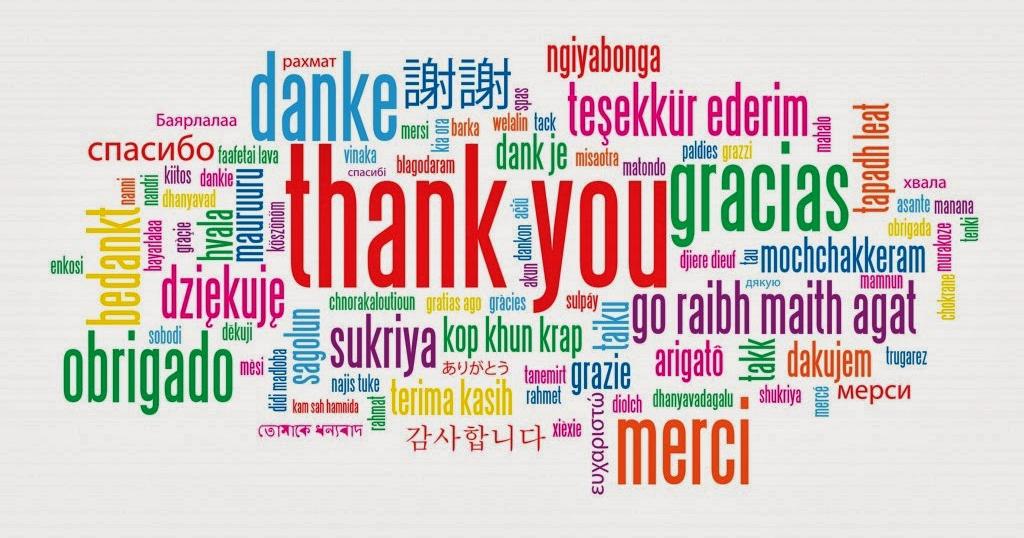 https://smithsmm.wordpress.com/2021/08/25/thanks-cheers-danke-merci-gracias-the-power-of-appreciation/